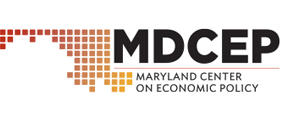 Demonstrating the Need for Implementing Small Area Fair Market Rents (SAFMRs) in the Baltimore Metro Area
Cheryl KnottAssistant Director, Baltimore Neighborhood Indicators Alliance
The Association of Public Data Users (APDU) ConferenceJuly 26, 2023
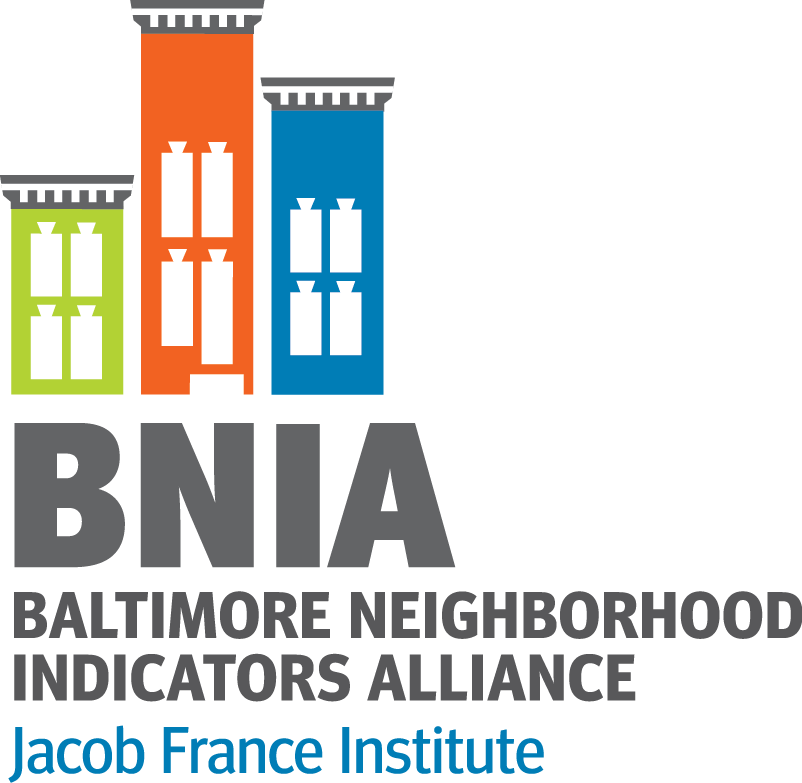 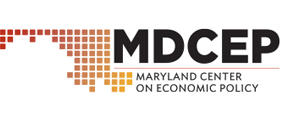 Housing Choice Voucher Program (HCV) in Baltimore City
In Baltimore more than 17,000 households have access to a housing voucher, an additional 23,000 are on a waiting list to receive one

The HCV program has led to artificial inflation of existing rental prices in low to middle income neighborhoods, resulting in market pressure among other renters in the same neighborhood, causing those without any housing assistance to struggle to pay rent 

Although the rent burden in Baltimore City has decreased over the last decade overall, there has been a significant increase in a select few neighborhoods in the number of people spending more than 30% of their income on rent.

The neighborhoods with the highest voucher use saw the greatest increases in rent burden, which is exactly what the housing voucher was intended to prevent
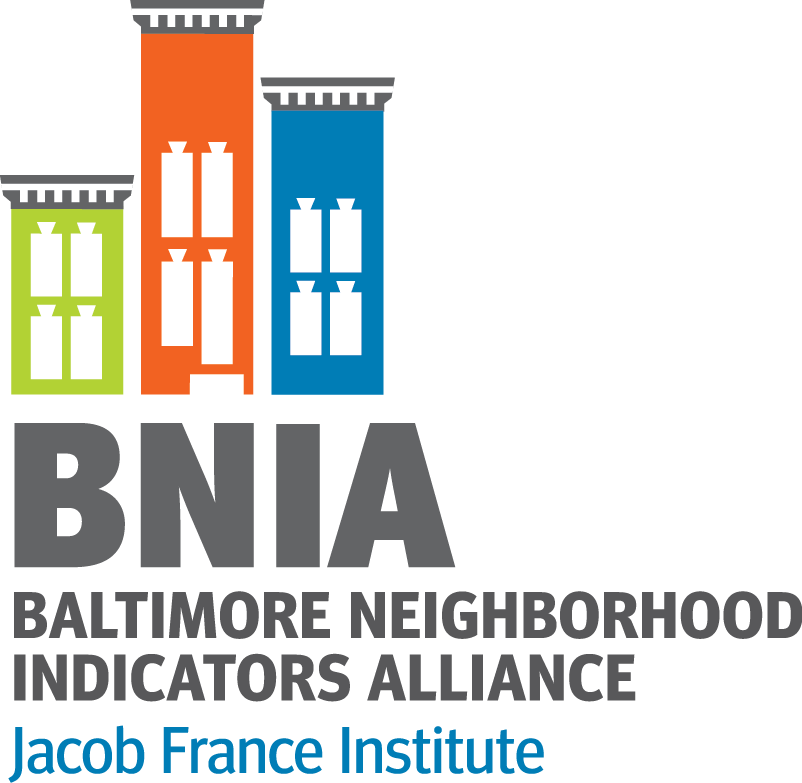 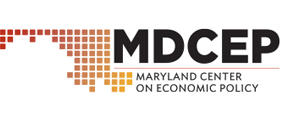 Fair Market Rent vs Small Area Fair Market Rent
Housing voucher subsidies are capped based on fair market rents (FMRs) that HUD estimates each year for modest housing units in a geographic area
Historically, HUD established a single set of payment standards (rents) for units of various sizes in each metro area. Typically, these encompass large regions with various neighborhoods characteristics that skew payment ceilings higher in certain low-income neighborhoods

Small Area Fair Market Rents (SAFMR) are based on rents in particular zip codes and therefore reflect neighborhood rents more accurately than metro-level rents
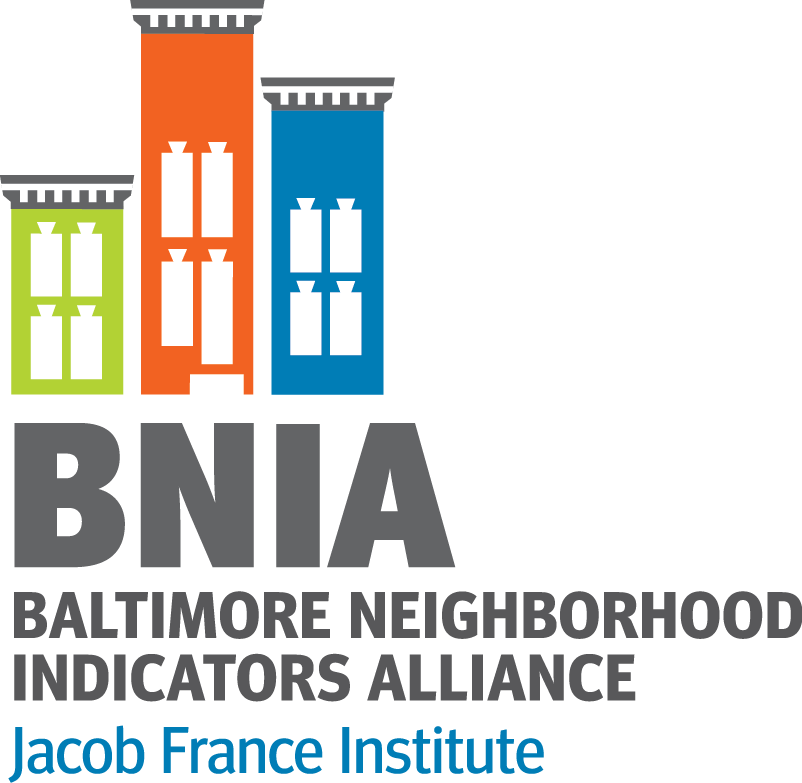 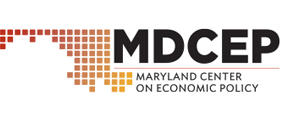 Data Tool – Input Datasets
Interactive map and dashboard (ArcGIS Online) to display data indicators by Census Tract
American Community Survey 5-Year Estimates, 2017-2021
Race/ethnicity
Median household income
Gross rent
Rental affordability (percent spending > 30% of income on housing costs)
HUD
Number of housing choice vouchers divided by total renters (ACS)
Area median income - AMI
MdProperty View (Maryland Department of Planning)
Owner-occupancy
RBIntel
Cash sales of residential properties
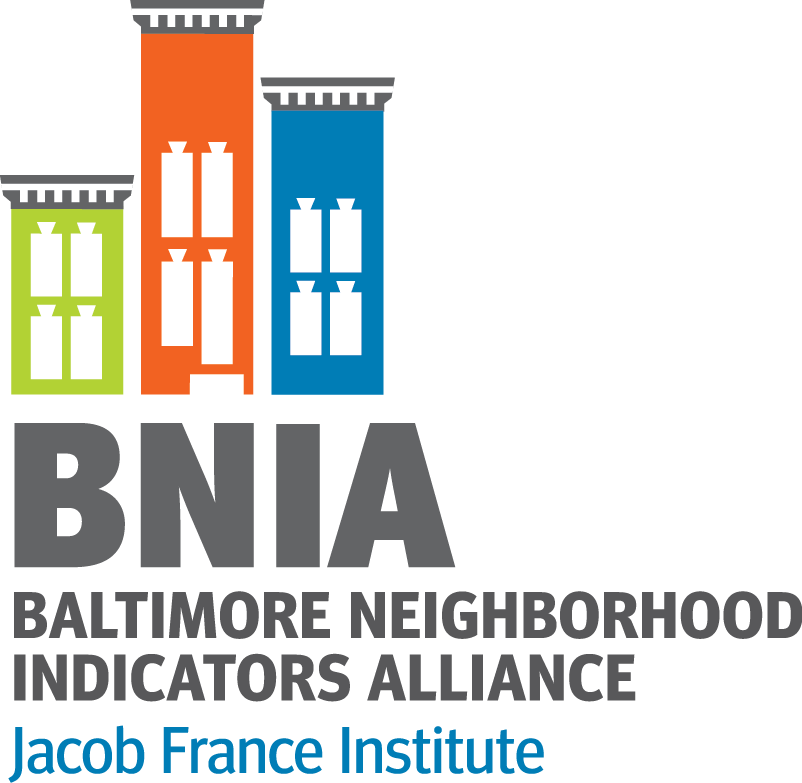 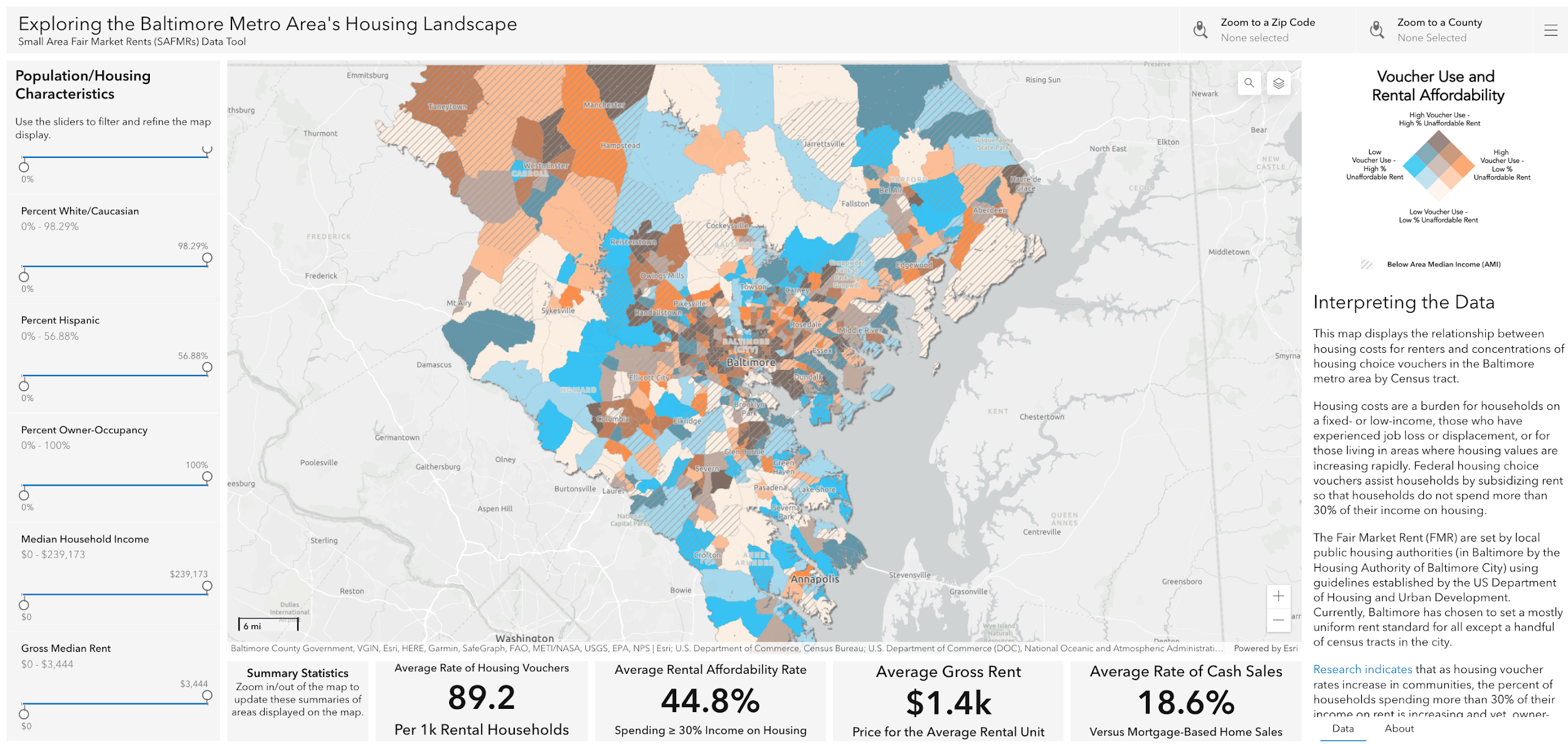 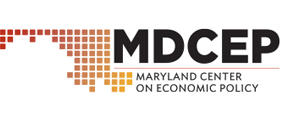 shorturl.at/BFO25
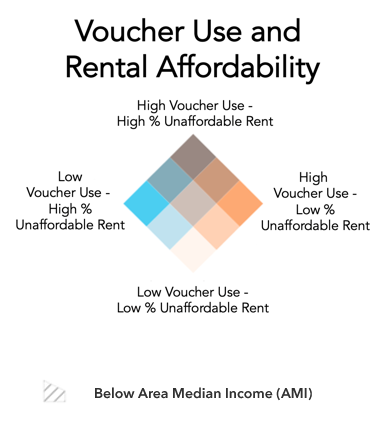 Bivariate choropleth map to show relationship between voucher use and rental affordability

Hatched overlay to show Tracts that are below the AMI
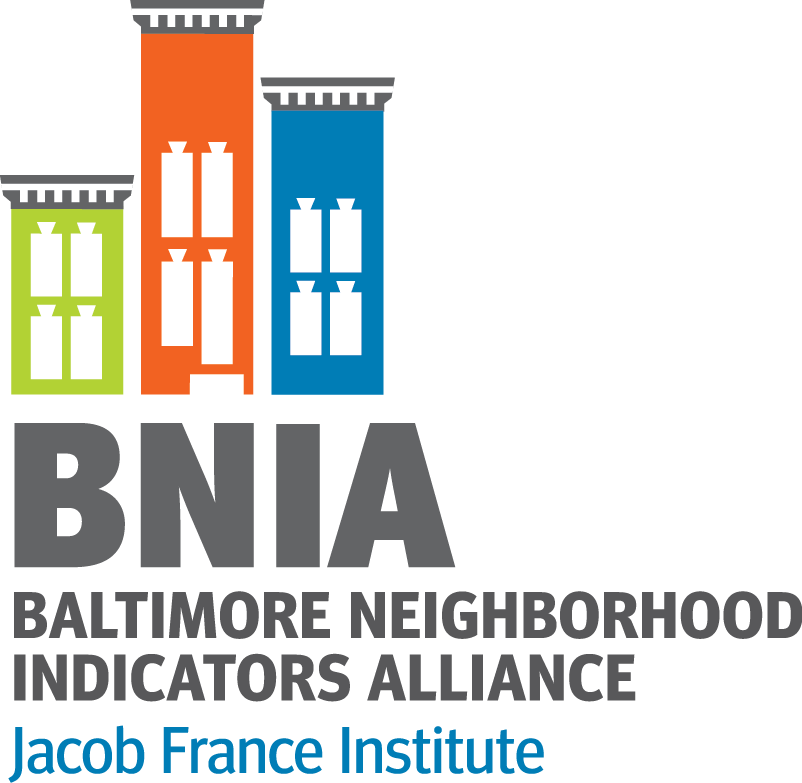 shorturl.at/BFO25
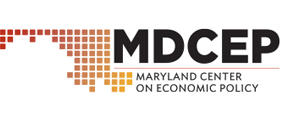 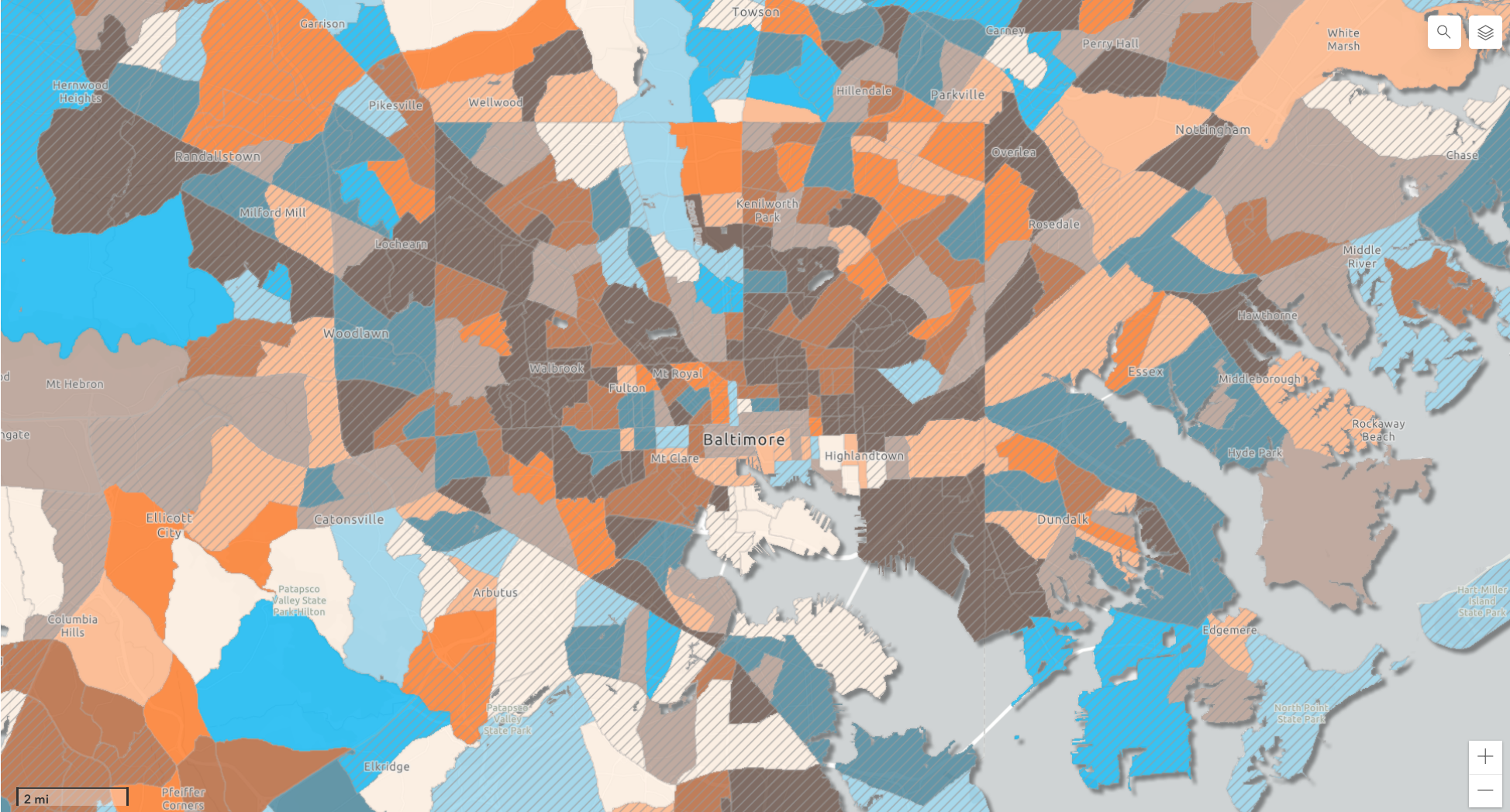 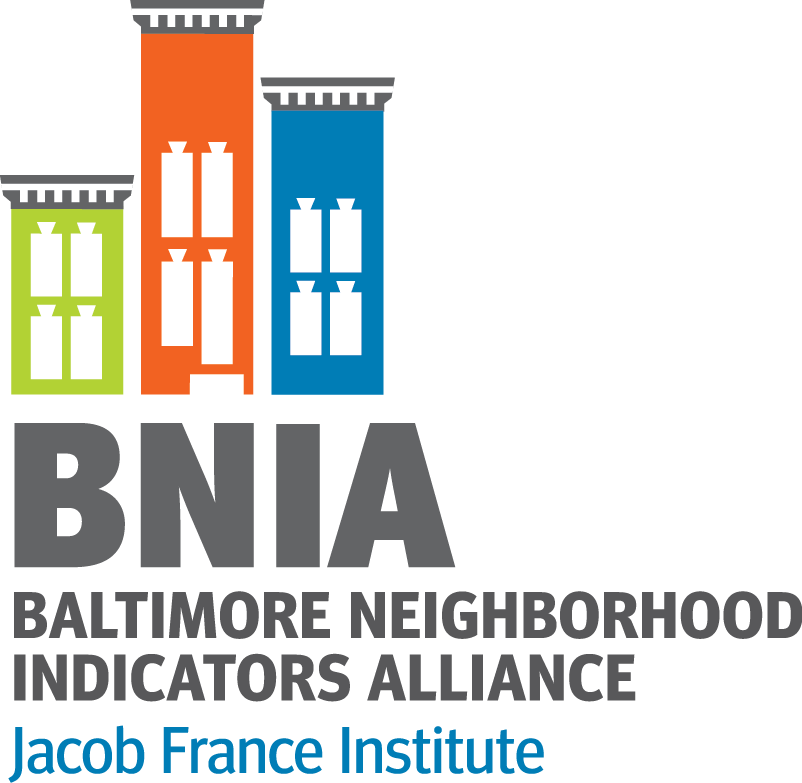 Spatial concentrations of high voucher use and high rental costs apparent in Baltimore
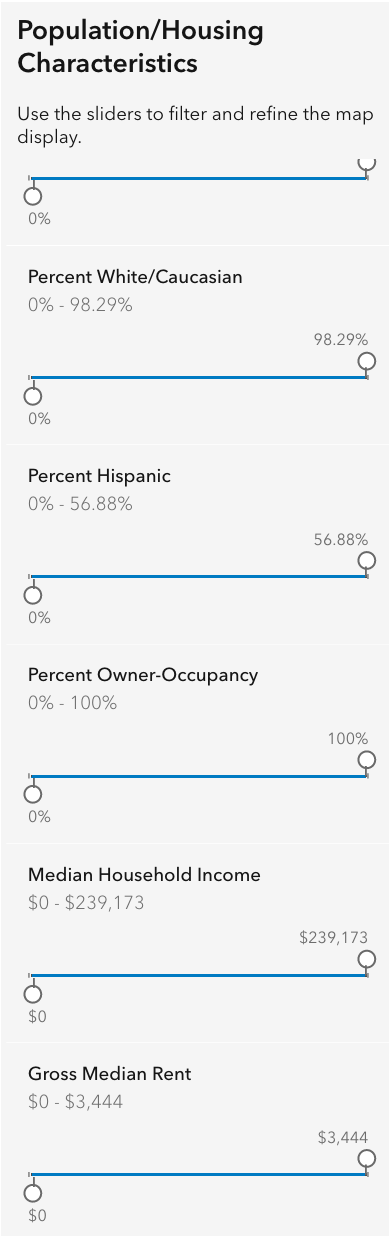 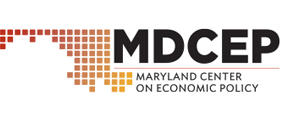 shorturl.at/BFO25
Custom sliders for displaying population and householdcharacteristics

Adjust the sliders and the map and numeric indicators will update its display
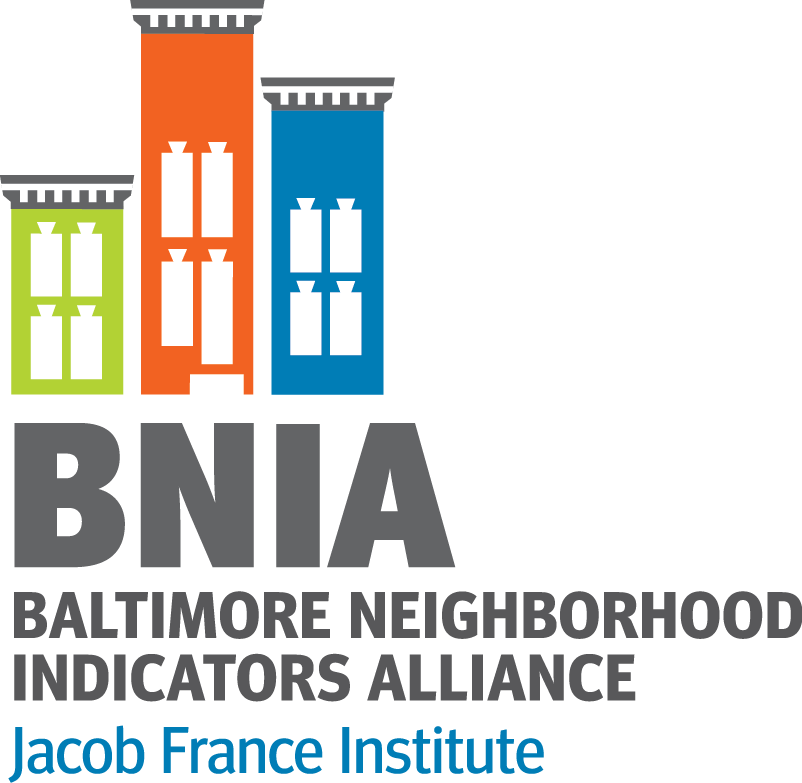 shorturl.at/BFO25
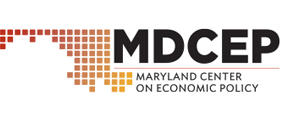 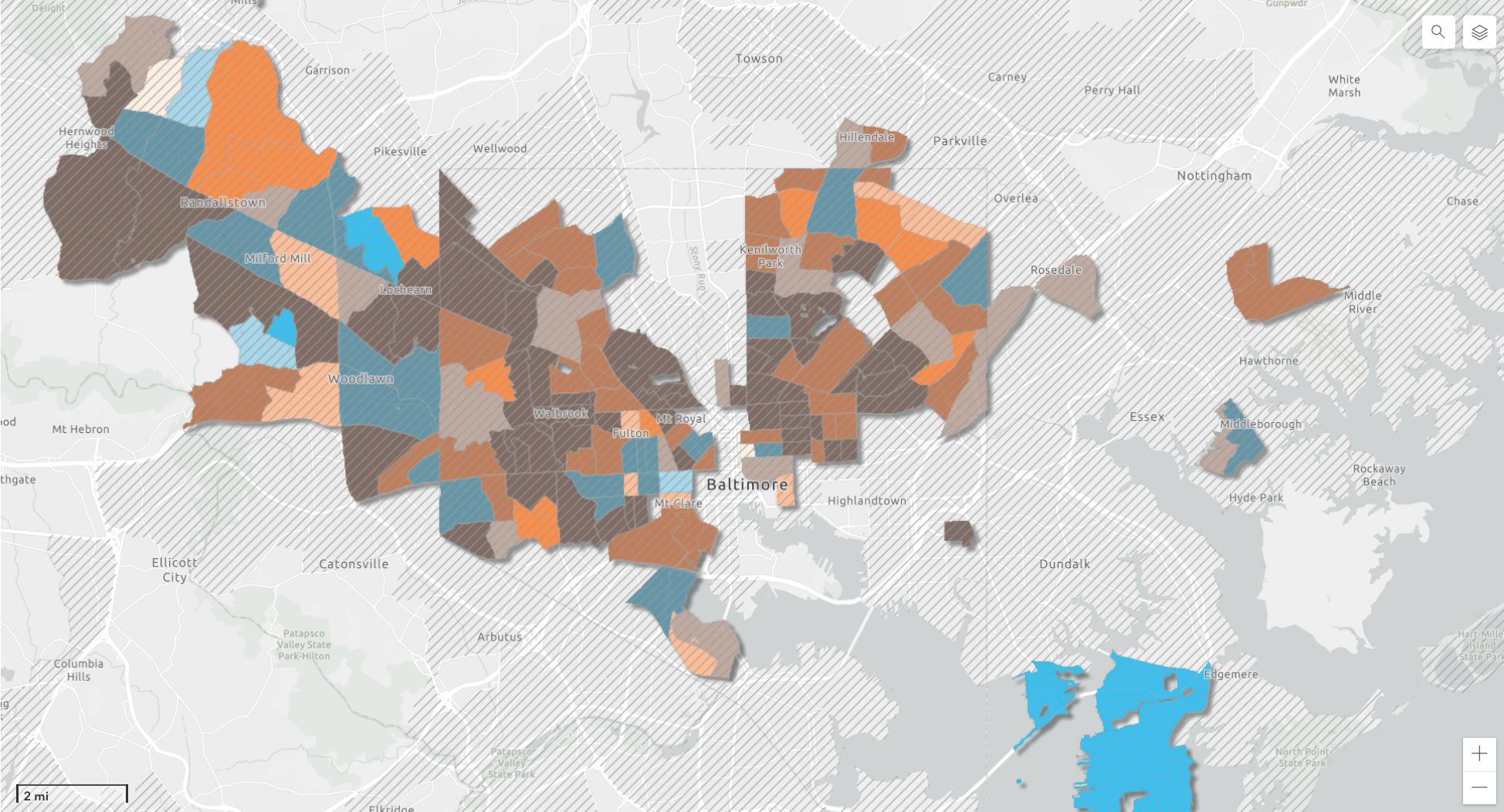 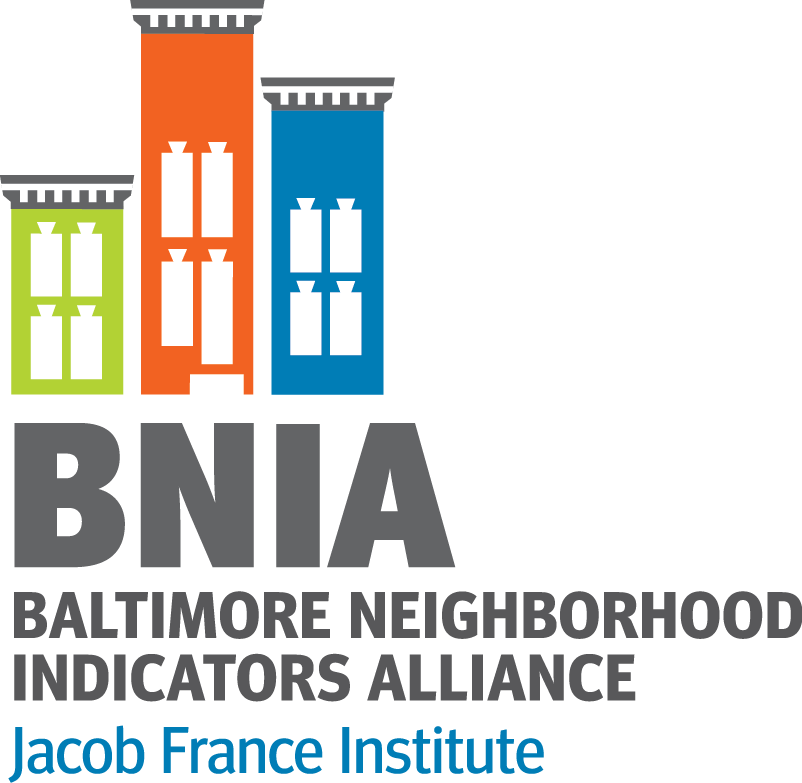 Filter: More than 50% Black/African American
shorturl.at/BFO25
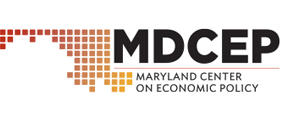 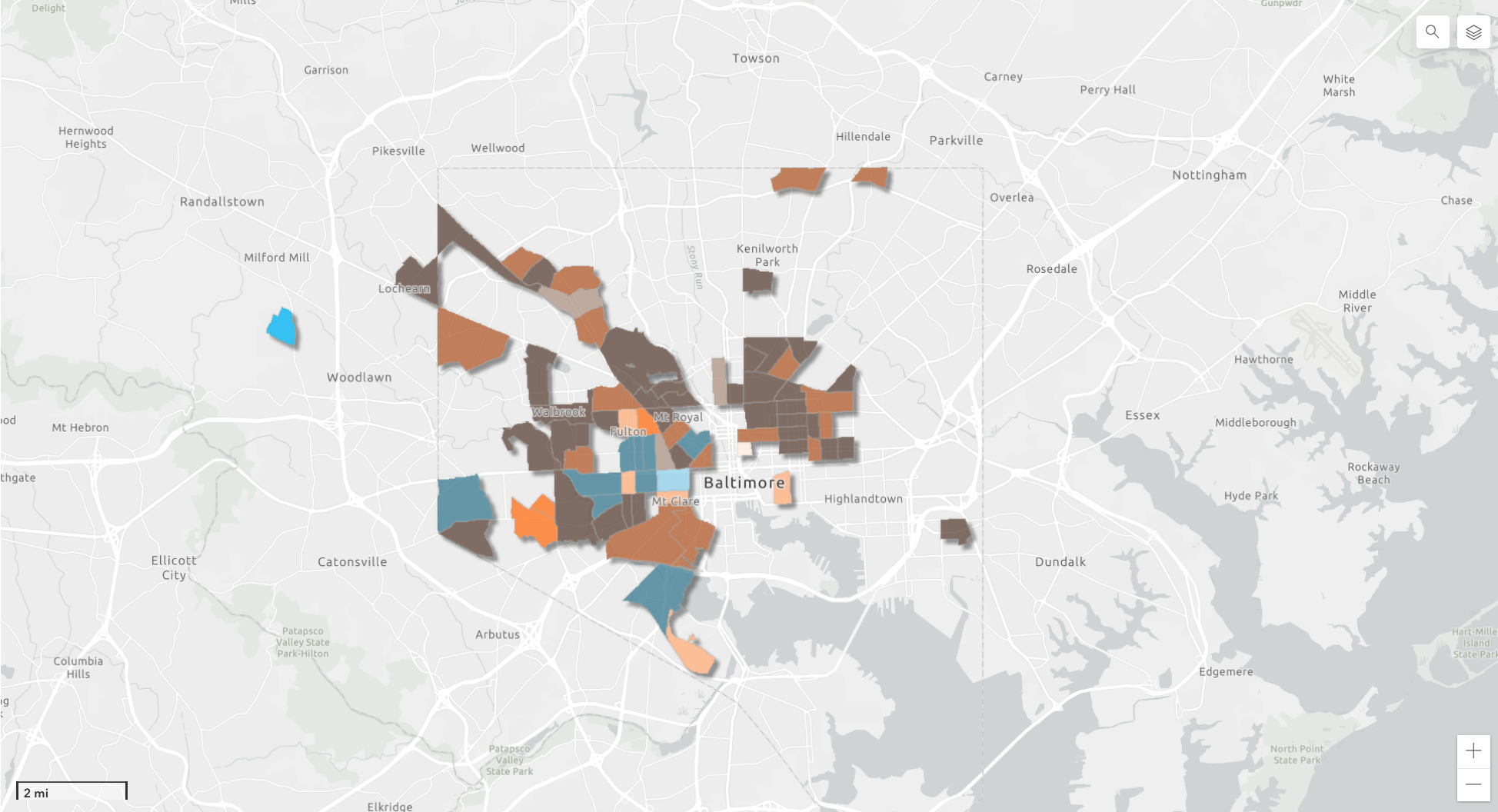 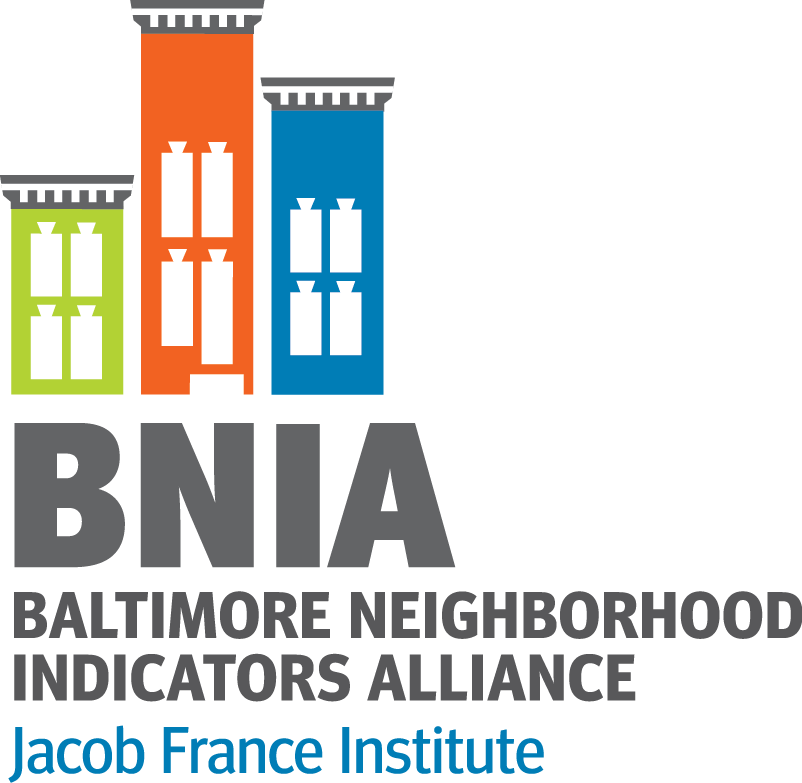 Filter: More than 50% Black/African American AND
	   Owner-occupancy less than 50%

*de-selected the AMI hatching for visibility
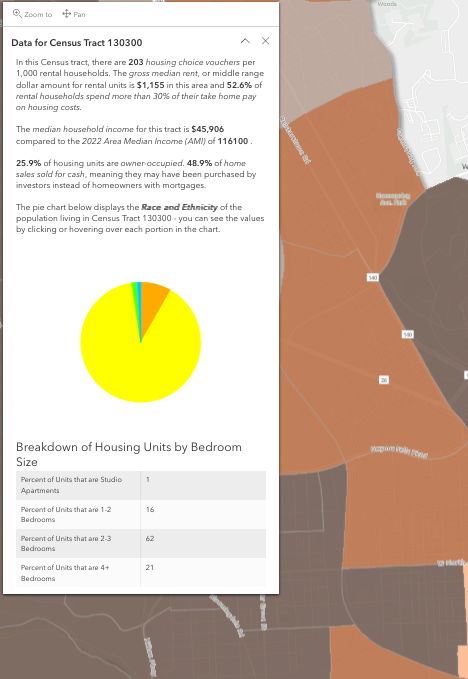 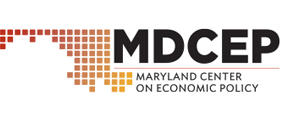 shorturl.at/BFO25
Click on a Tract on the map to get data descriptives of that area:

Voucher utilization
Affordability
Income
Ownership
Cash sales
Race/ethnicity
Housing size
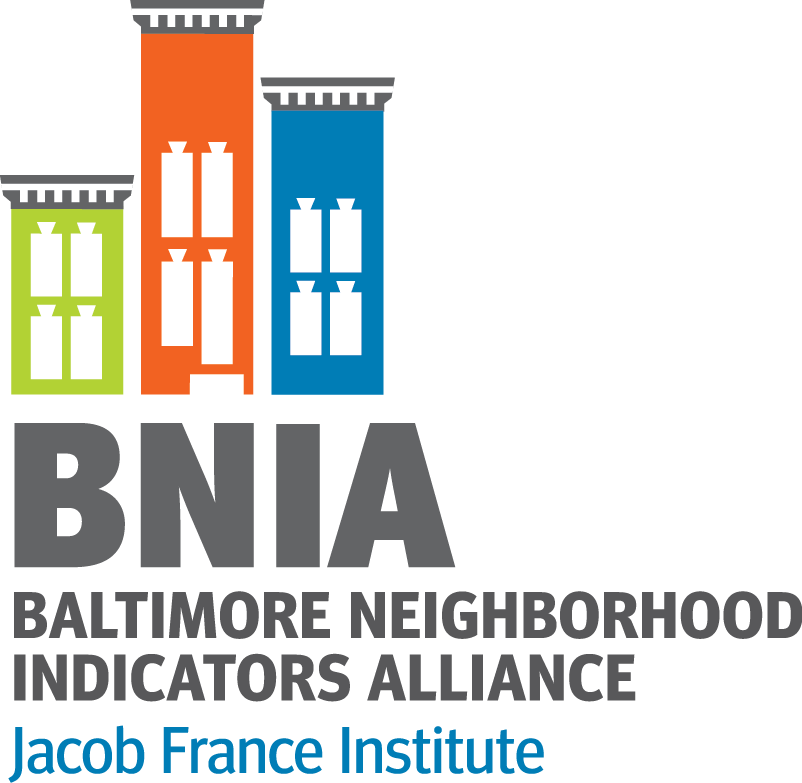 shorturl.at/BFO25
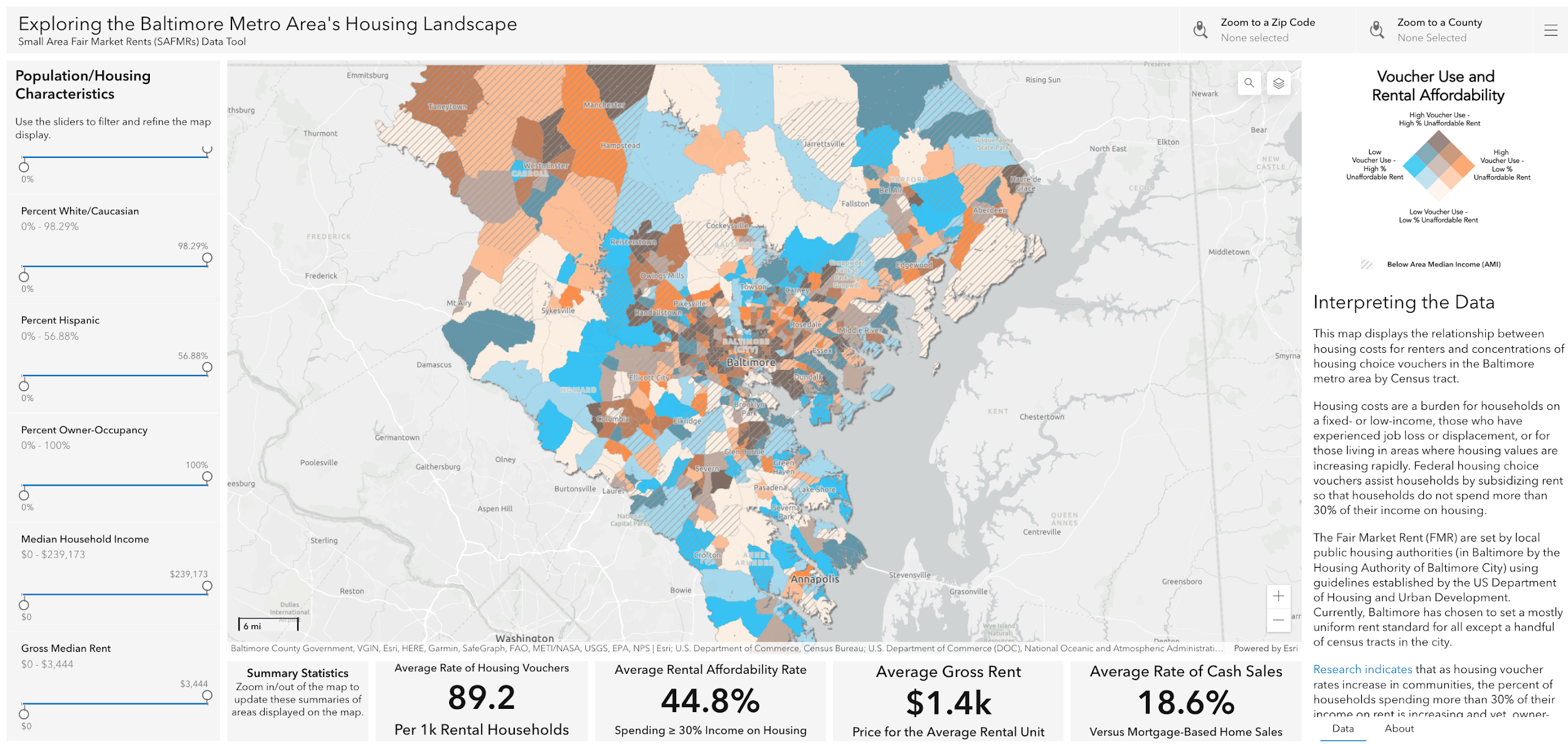 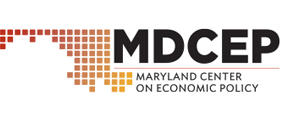 Thank you!
Cheryl Knott,Assistant DirectorBaltimore Neighborhood Indicators Alliancecknott@ubalt.edu https://www.bniajfi.org
shorturl.at/BFO25
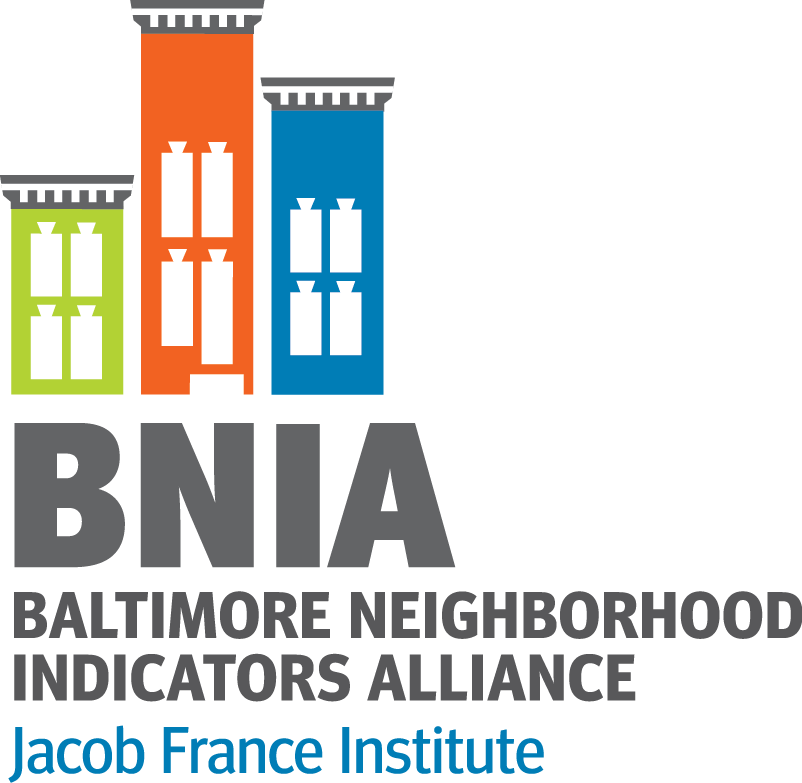